Human Rights and Medicine4
Zuzana Svobodová
Is there a hierarchy of types of (HR-)goods?
A model of the structure of HR
The reason of these modelsWhy?
to guide (our discussion, the assessment, the intervations …)

However, we can/should ask all the time:
Why?
What are the core values?
What does it mean „good“, „well“, „beauty“, „nice“, „truth“, „truly“?
Origins of human rights, fundamental sources
(From) The history of human rights
Acc. to Michael Peel (Human rights and medical ethics, 2005): 
Code of Hammurabi (1780 BC)
Cyrus the Great Cylinder (539 BC) – see presentation 2
On Truth (Antiphon the Sophist, 5th c. BC)
Nicomachean Ethics (Aristotle, 330 BC)
De Re Publica (Cicero, 51 BC)
Magna Carta (1215)
Thomas Hobbes (1588-1679)
John Locke (1632-1704)
Jean-Jacques Rousseau (1712-1778)
American Declaration of Independence (1776)
French Declaration of the Rights of Man and the Citizen (1789)
Universal Declaration of Human Rights (1948)
Convention for the Protection of Human Rights and Fundamental Freedoms (1950)
Convention on Human Rights and Biomedicine (1997)
in UK Human Rights Act (1998)
The Beginnings of Human Rights
“the first declaration of human rights”
(539 BC, excavated in 1879):
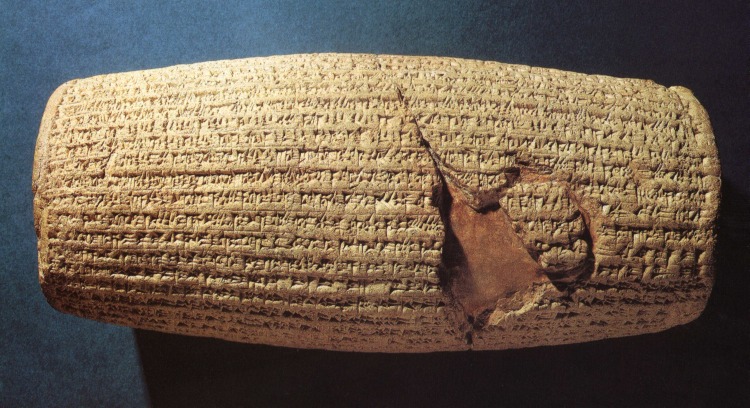 11
cm
23 cm
What is good?
to walk humbly with your God
to love kindness
to do justice
Bible, New Testament
1C 10,23n: „ All things are lawful for me, but all things are not expedient: all things are lawful for me, but all things edify not.“;
Ga 5,1.13n: „Stand fast therefore in the liberty with which Christ has made us free, and be not entangled again with the yoke of bondage. … or, brethren, you have been called unto liberty; only use not liberty for an occasion to the flesh, but by love serve one another. For all the law is fulfilled in one word, even in this; You shall love your neighbour as yourself.“;
Bible, New Testament
Co 3,11.15: „ Where there is neither Greek nor Jew, circumcision nor uncircumcision, Barbarian, Scythian, bond nor free: but Christ is all, and in all. … and let the peace of God rule in your hearts, to which also you are called in one body; and be thankful.“;
R 13,1-5: „Whosoever therefore resists the power, resists the ordinance of God: and they that resist shall receive to themselves judgment. For rulers are not a terror to good works, but to the evil. Will you then not be afraid of the power? do that which is good, and you shall have praise of the same: For he is the minister of God to you for good. … Therefore you must be subject, not only for wrath, but also for conscience's sake. “
Bible, New Testament
The Principles:
Love, liberty, justice, dignity, … ?
Origins of Human Rights
personality – subject (x object, thing): „The prohibition against taking human life expresses in the most acute form the prohibition of treating a man as if he were a thing.“ (R. Guardini, 1974)
the look of God´s mercy – look of love: essential message for man´s life and for his future:  the dignity of man and the duties respecting life
Letter to Diognetus: „/Christians/ obey the laws that have been laid down, but with their manner of life they rise above the laws. … God has assigned them such a high position, and they are not allowed to abandon it.“
[Speaker Notes: Guardini, Romano. I diritti del nascituro. Studi cattolici, May/June, 1974.]
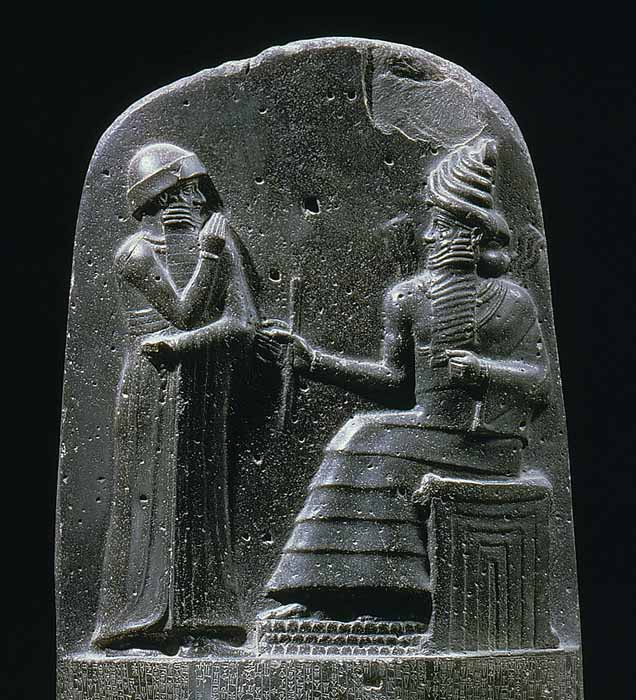 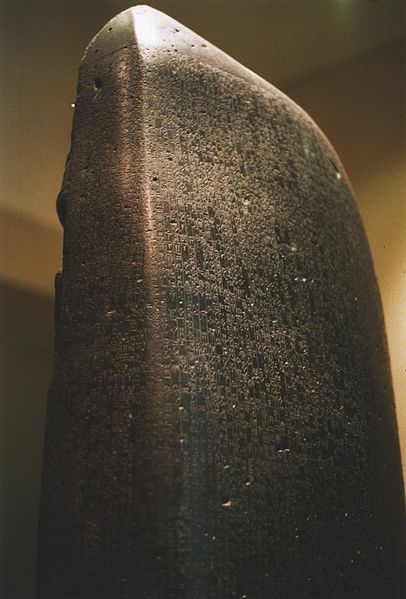 Code of Hammurabi (1780 BC)
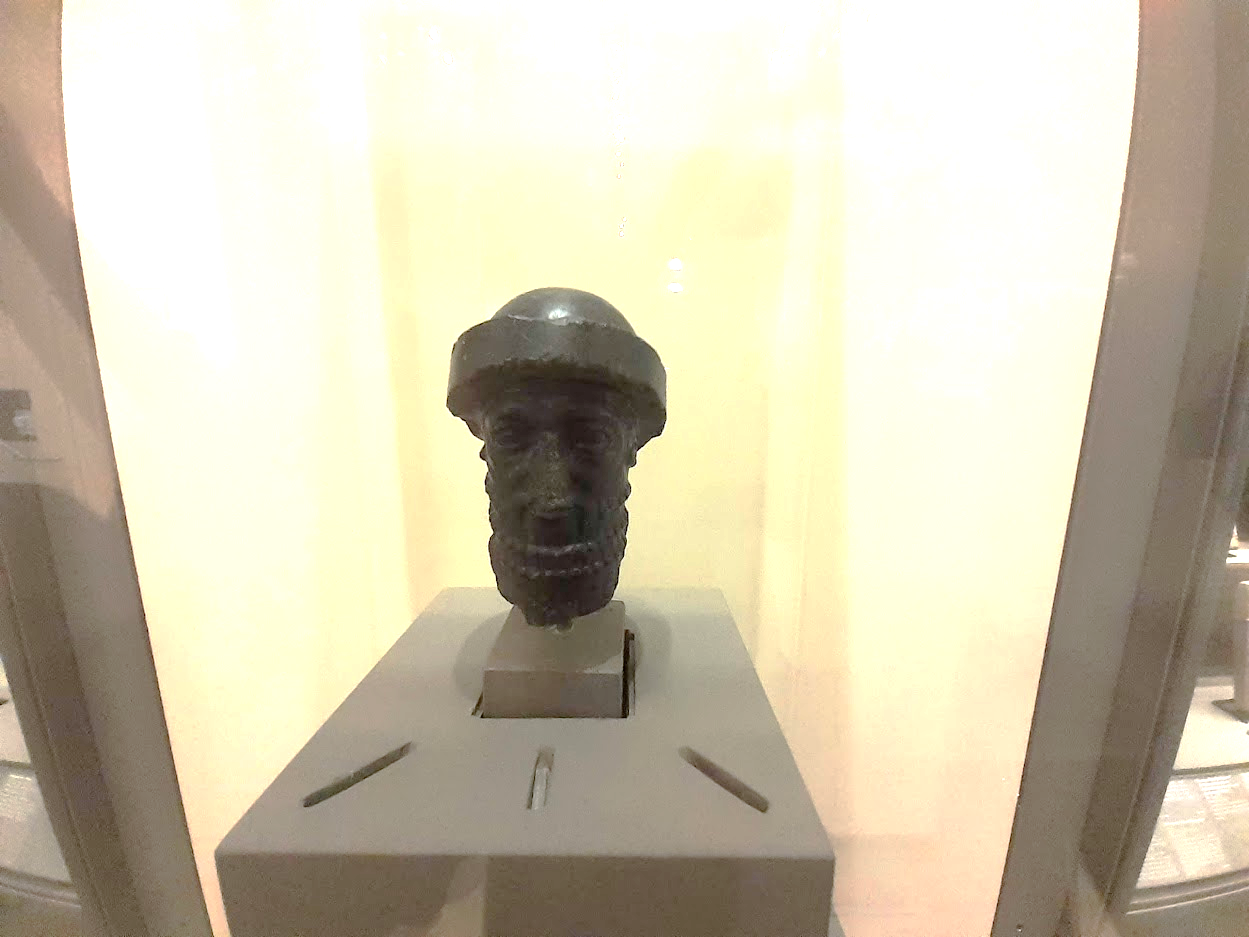 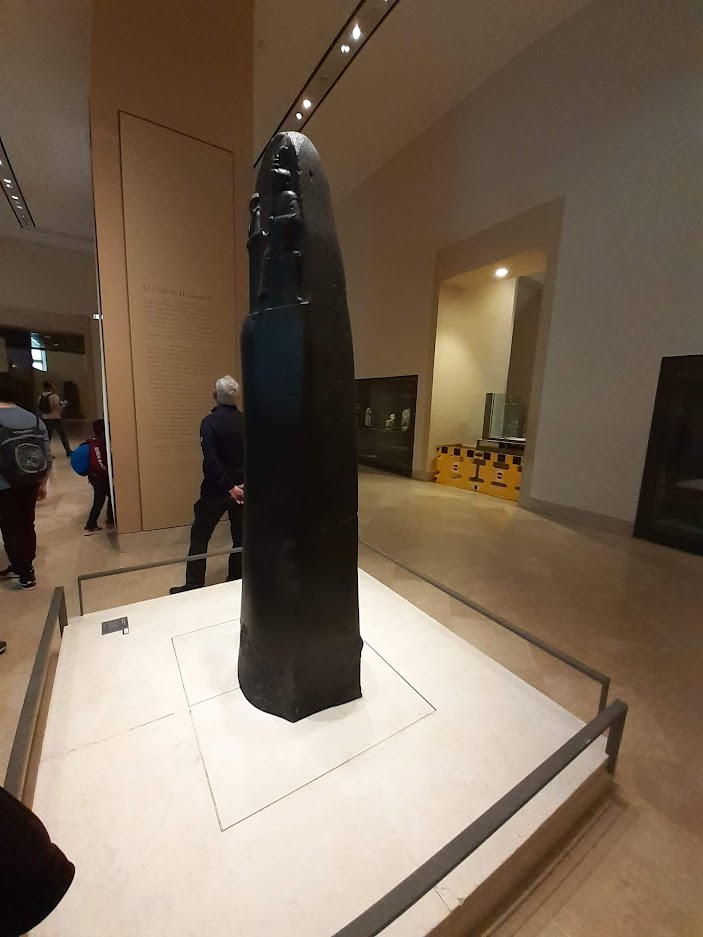 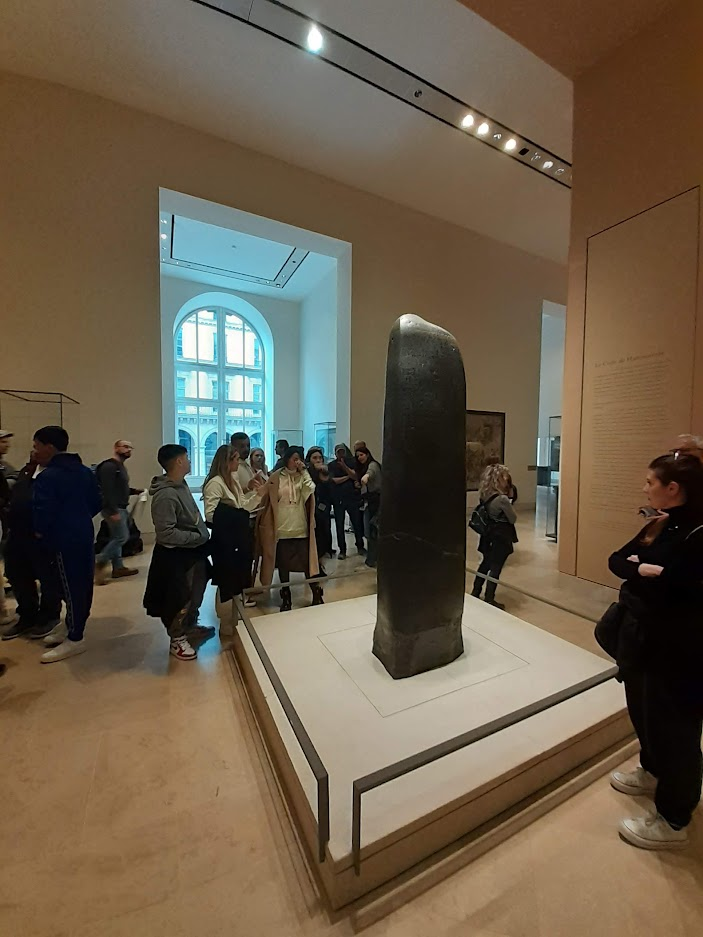 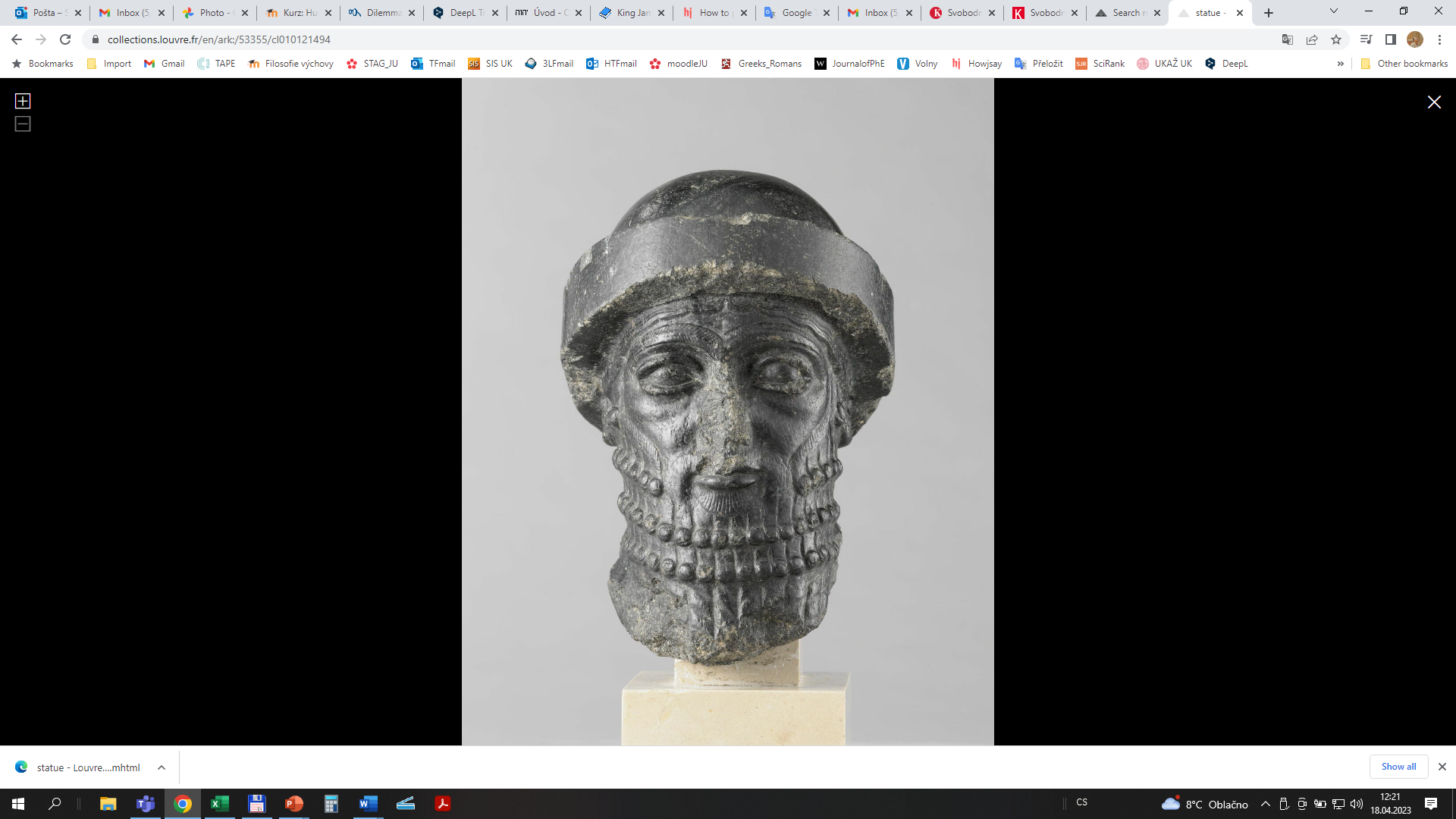 1792 / -1750 (1ère dynastie de Babylone: Hammurabi)
https://collections.louvre.fr/en/ark:/53355/cl010121494
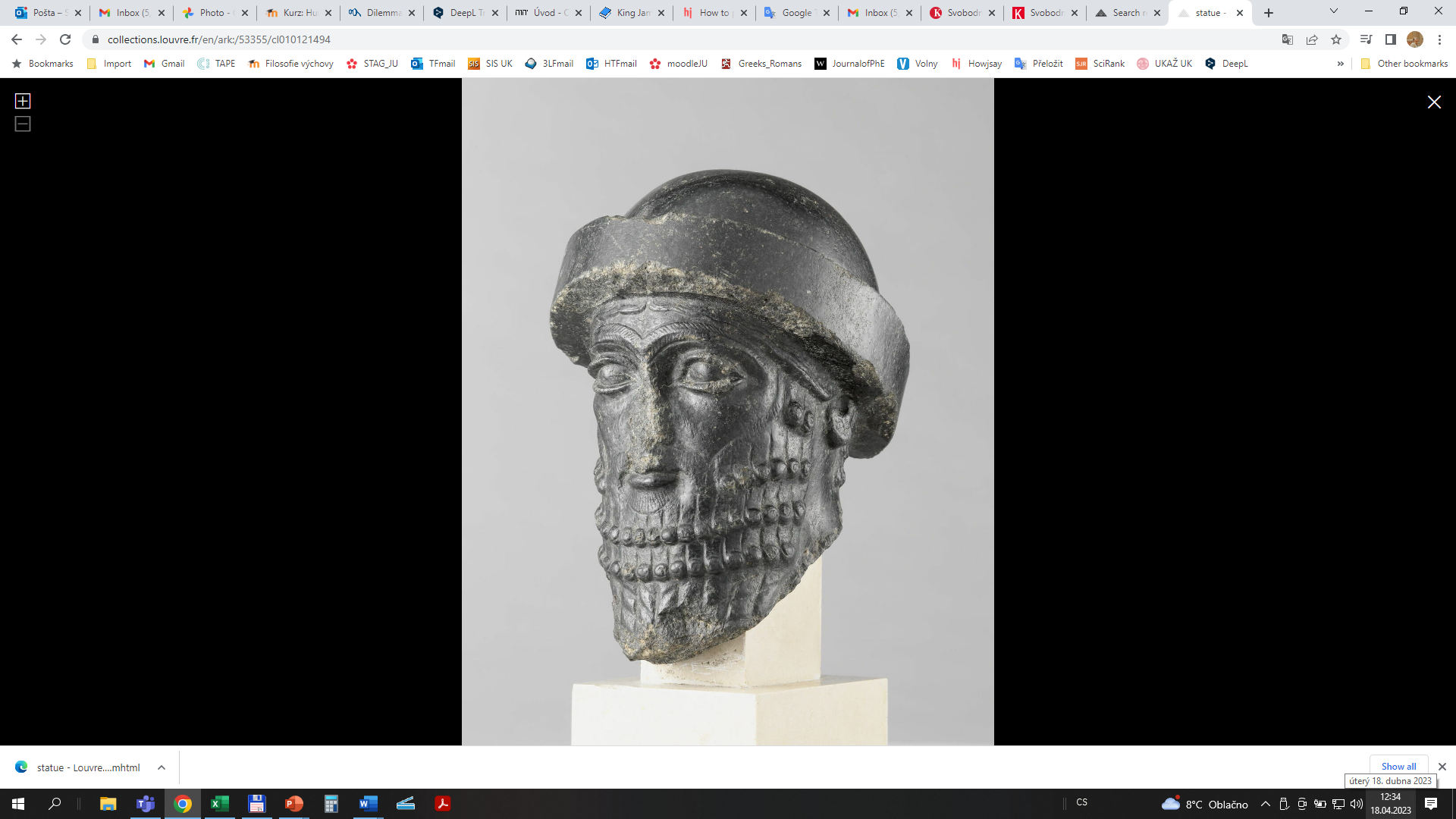 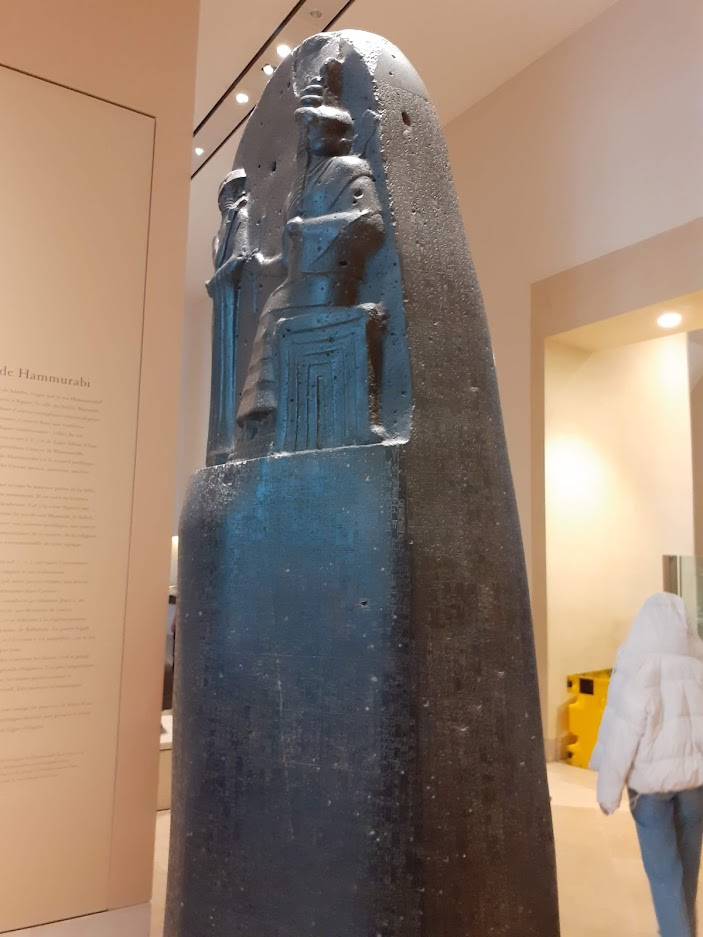 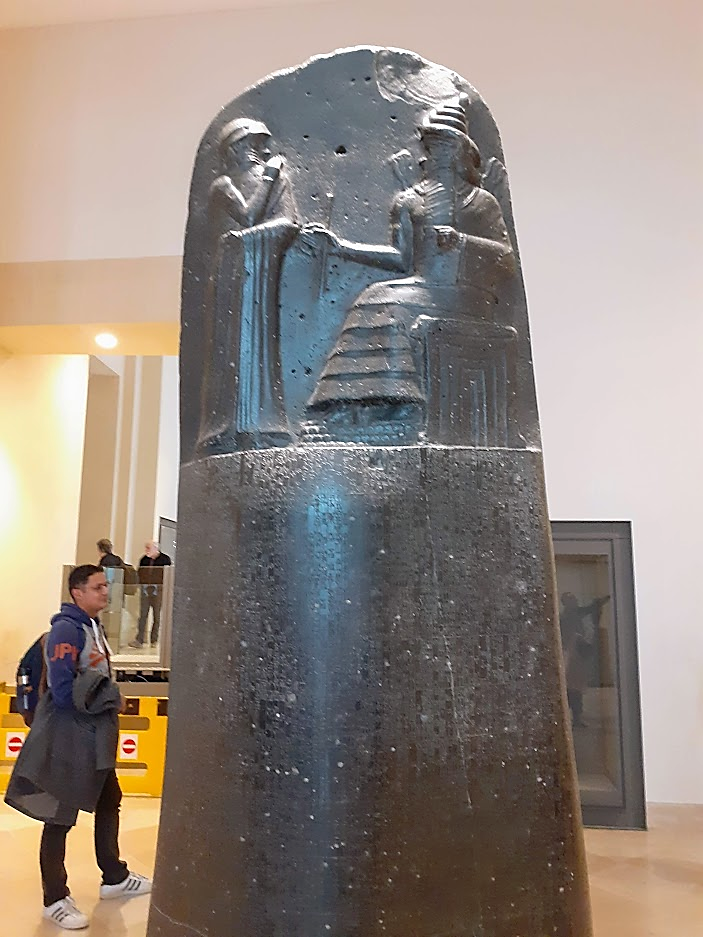 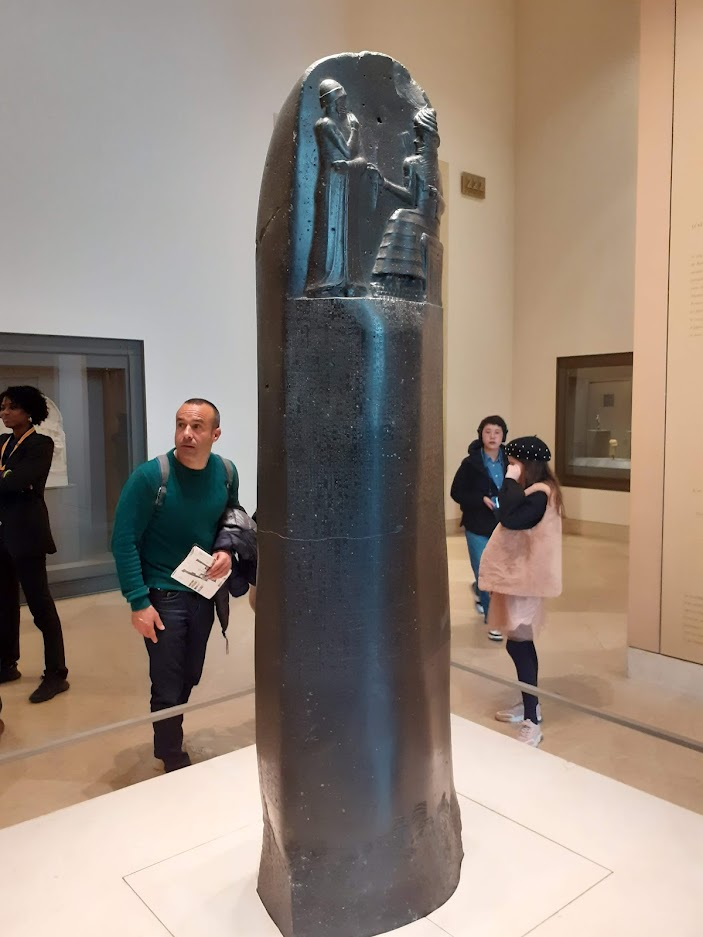 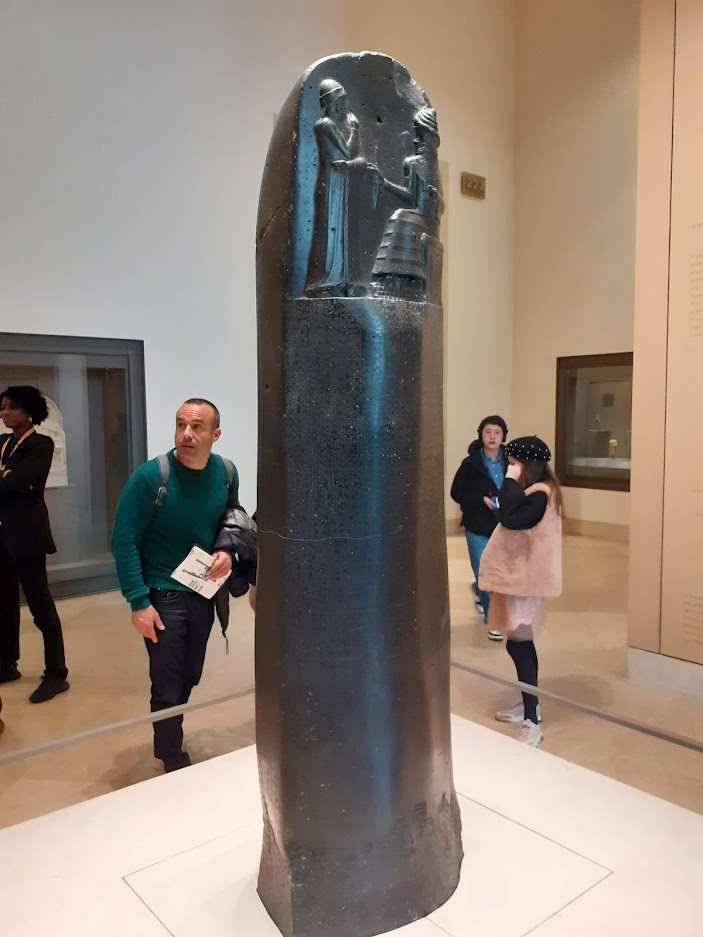 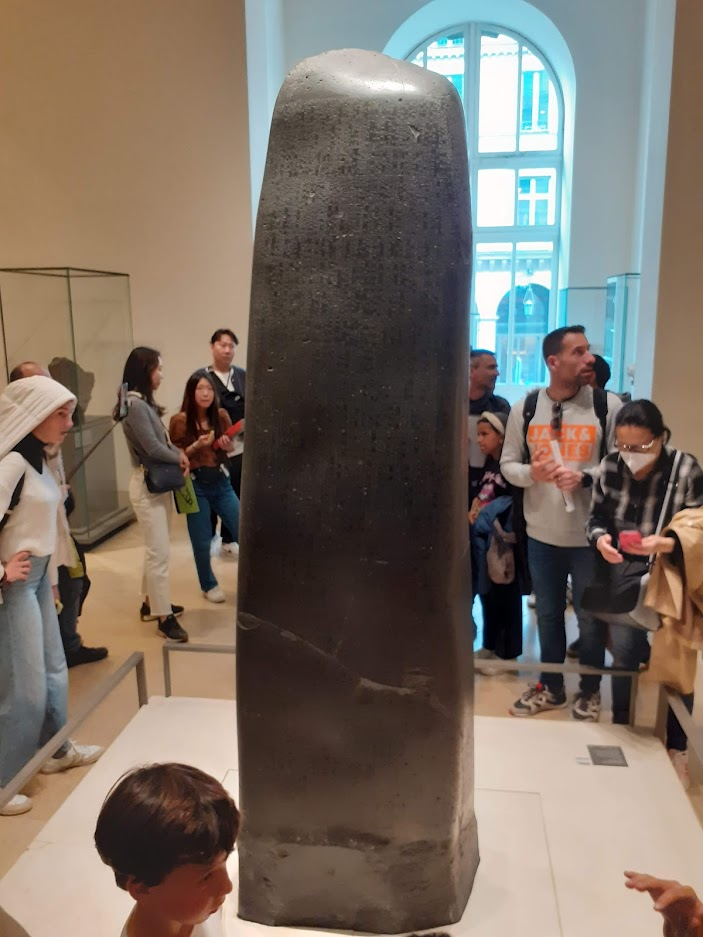 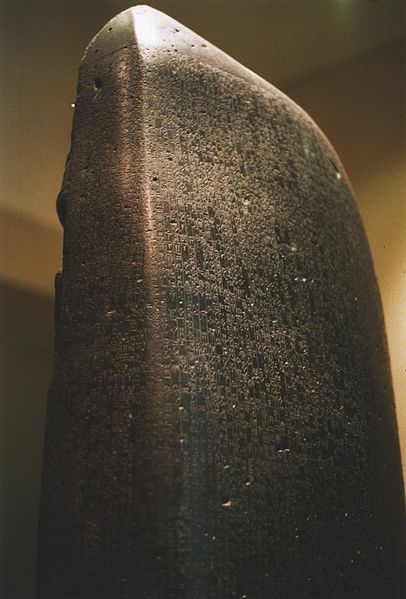 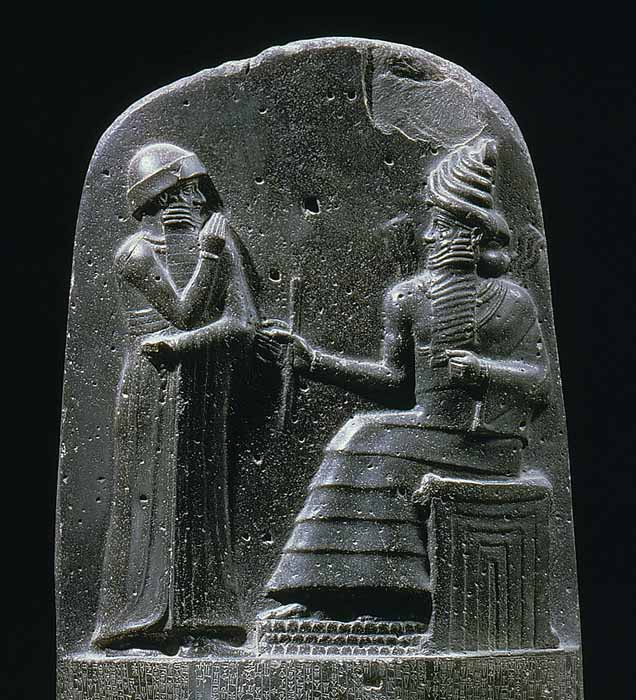 The Code of Hammurabi, 1754 BC, Hammurabi, King of the Babylon, before the sun god Shamash, god of justice
"an eye for an eye, a tooth for a tooth" but: depending on social status (slave versus free man)
19
[Speaker Notes: http://www.louvre.fr/en/oeuvre-notices/law-code-hammurabi-king-babylon]
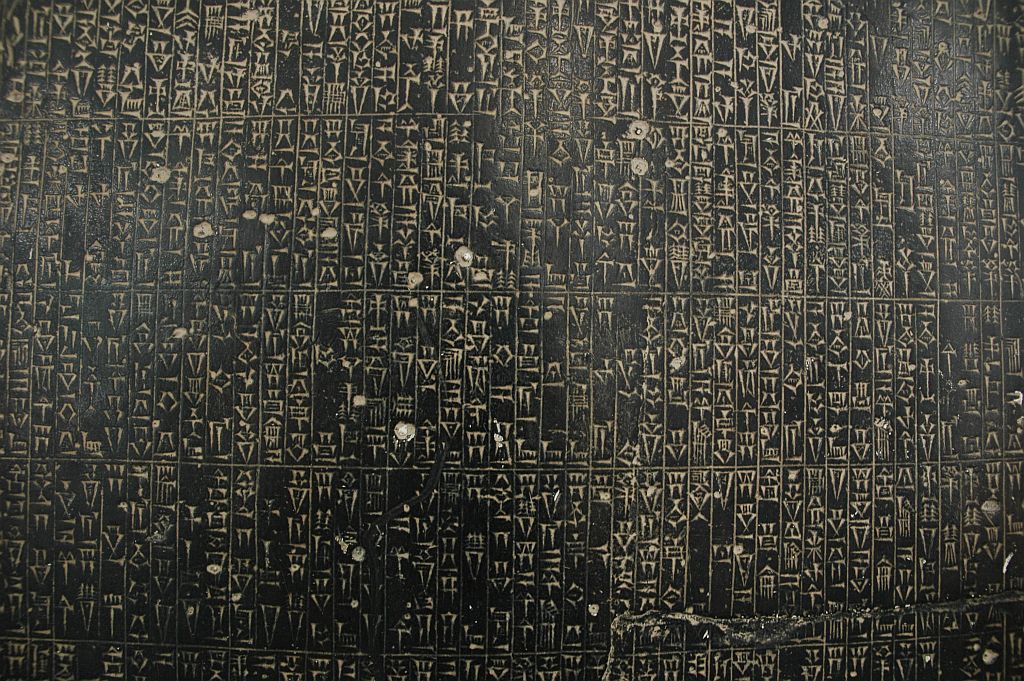 The Code is inscribed in the Akkadian language, using a cuneiform script carved into the diorite stele.
20
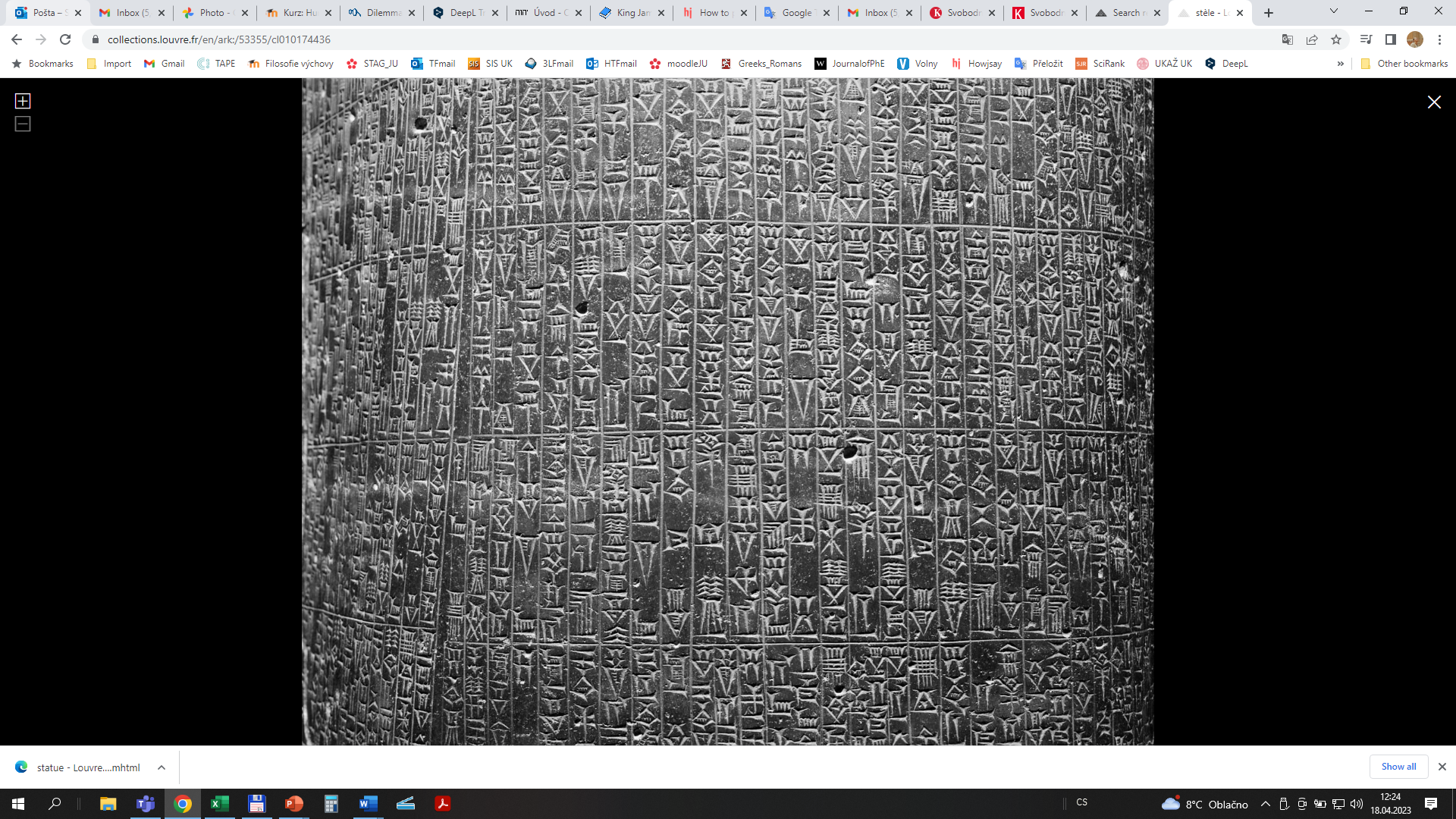 https://collections.louvre.fr/en/ark:/53355/cl010174436

PLACES AND DATES
Date: 1ère dynastie de Babylone : Hammurabi (-1792 - -1750)
Place of origin: Irak = Mésopotamie
Date of Discovery: 1901-1902
Place of Discovery: Suse
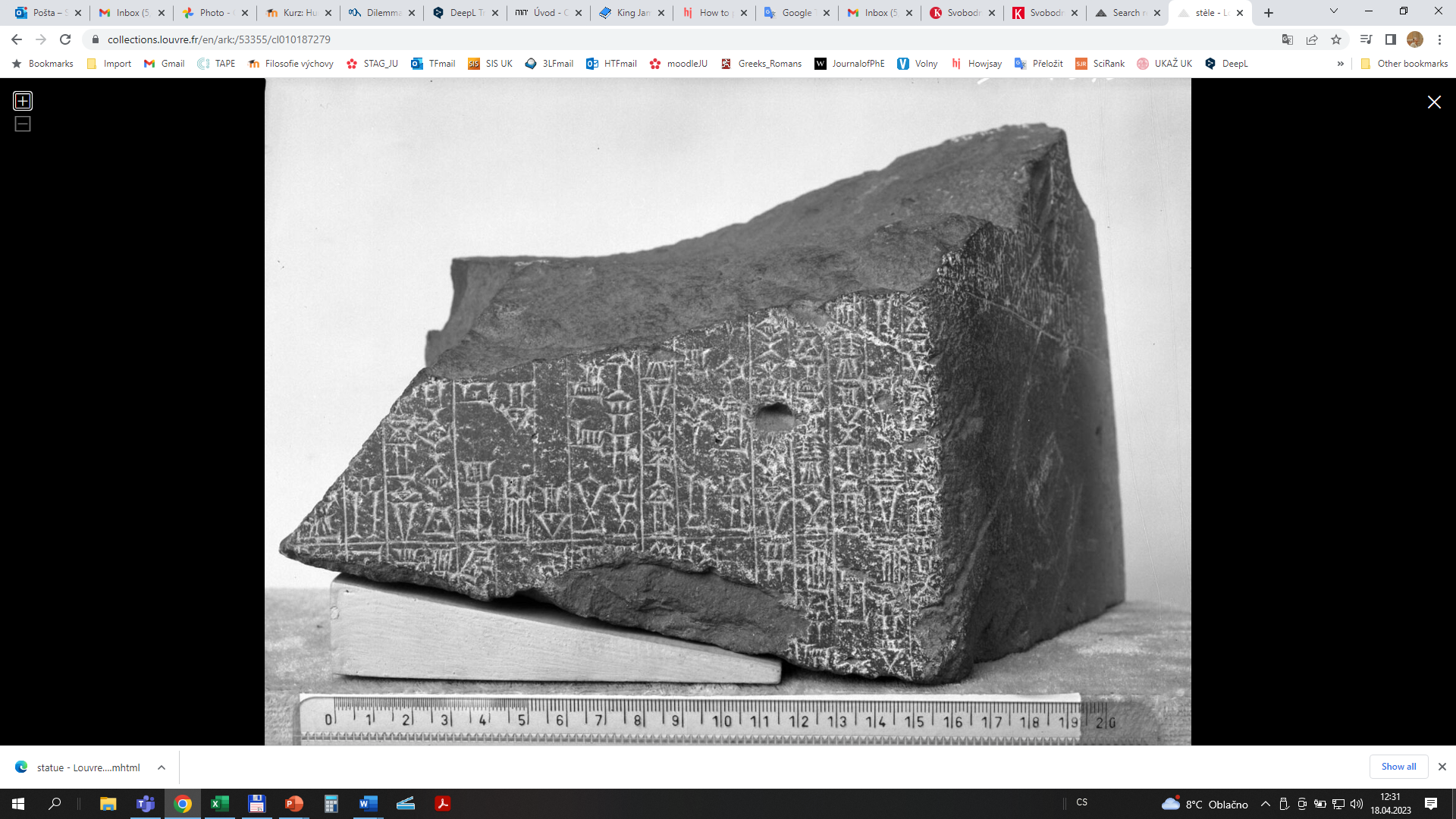 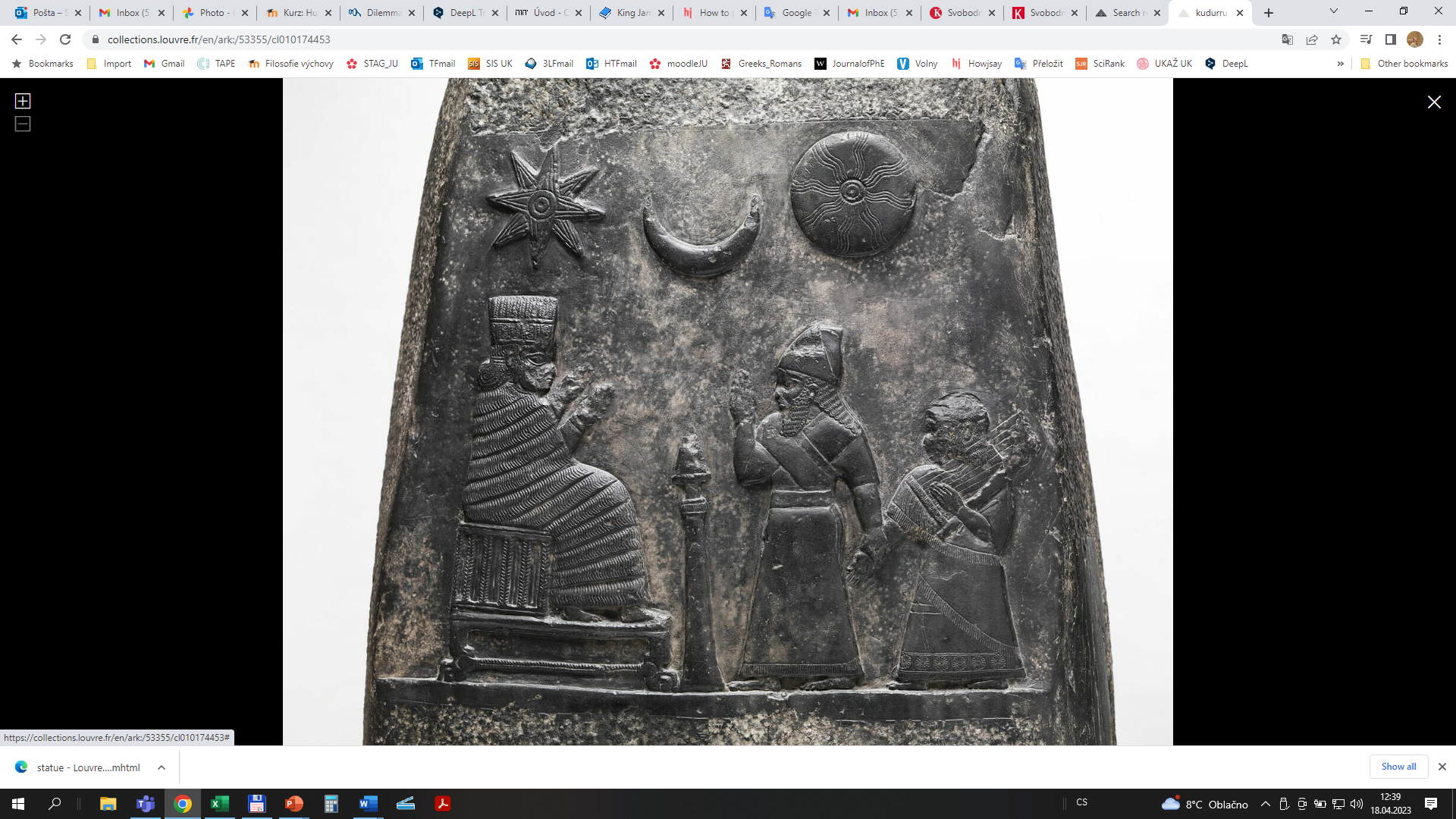 https://collections.louvre.fr/en/ark:/53355/cl010174453
kudurru
Place of creation: Babylonia = Sumer
Place of discovery: Susa (brought from Babylonia to Susa as war booty in the 12th century BC)

King Melishipak II, with his hand in front of his mouth as a sign of prayer, presents his daughter before the goddess Nannaya. Symbols of the astral deities: the star of Ishtar, the sun of Shamash and the crescent moon of Sin for the moon.

Height : 83 cm; Width : 42 cm; Thickness : 33 cm
Material: limestone
Technique: bas-relief
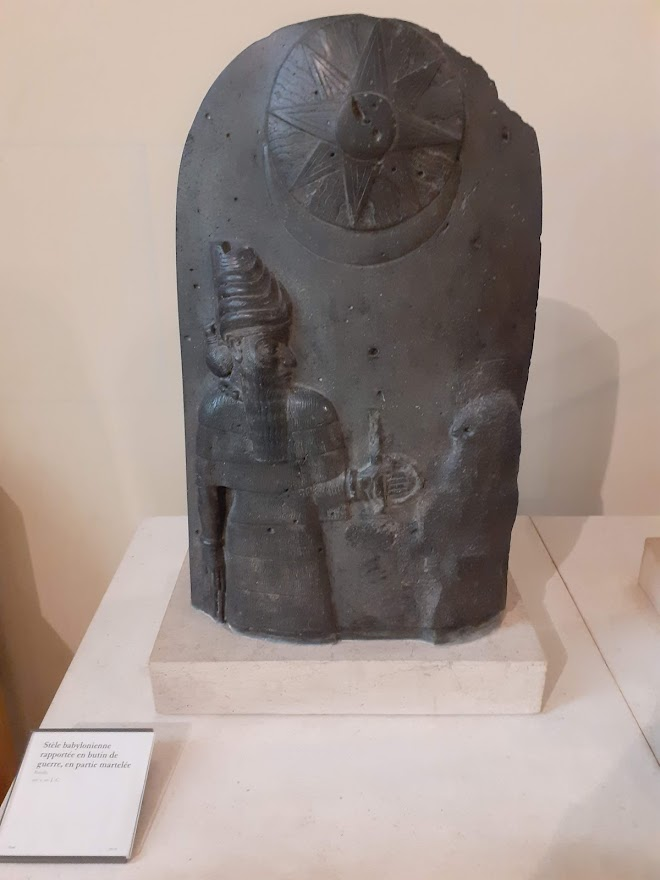 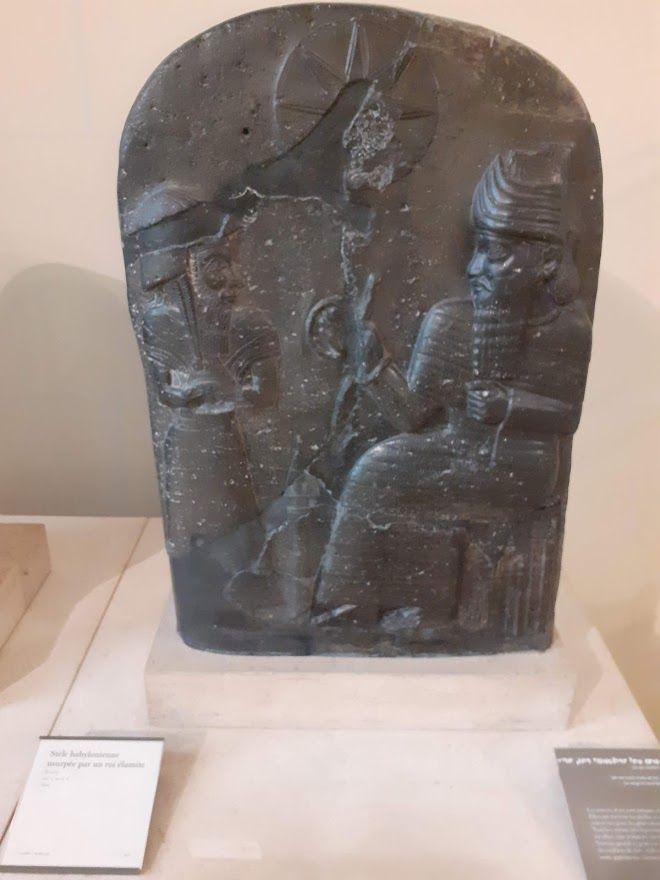 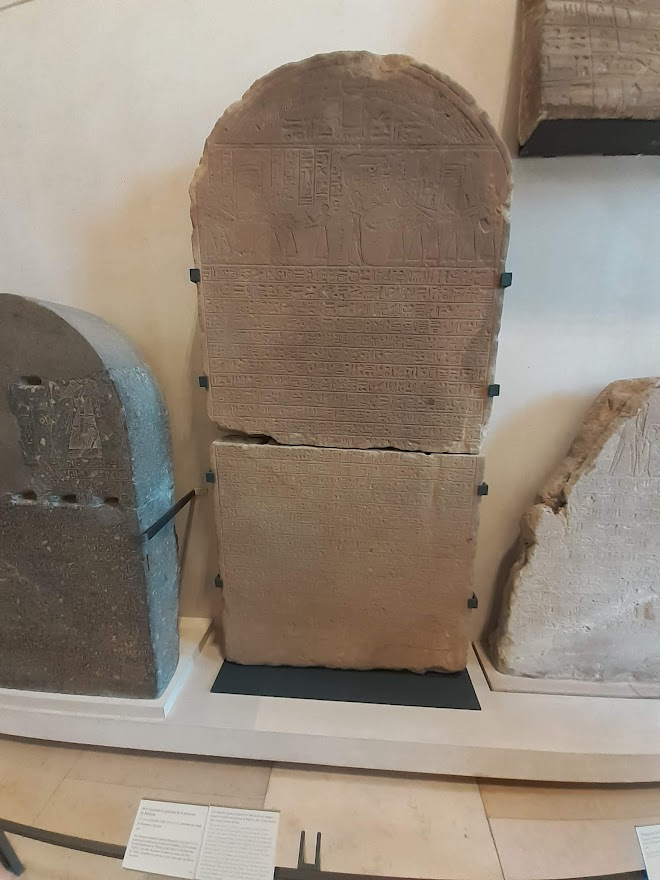 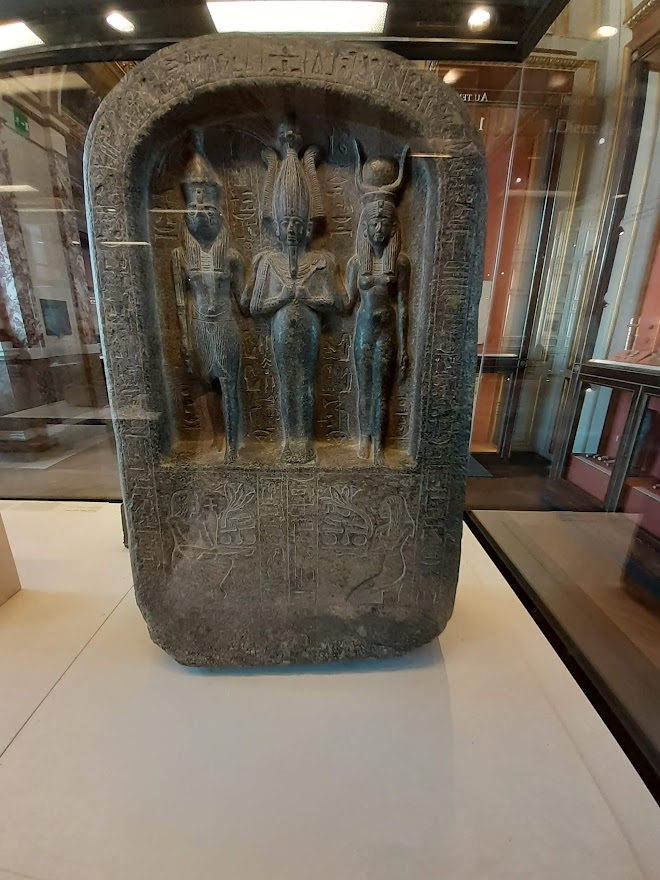 The Golden Rule
in its negative form says: Do not impose on others what you do not wish for yourself.
in its positive form says: Treat others how you wish to be treated.
26
[Speaker Notes: In the teachings of Moses, and Confucius, and Jesus, and many others.]
Maxims
All good maxims are in the world. We only need apply them. (Pascal, Pensées 380)
27
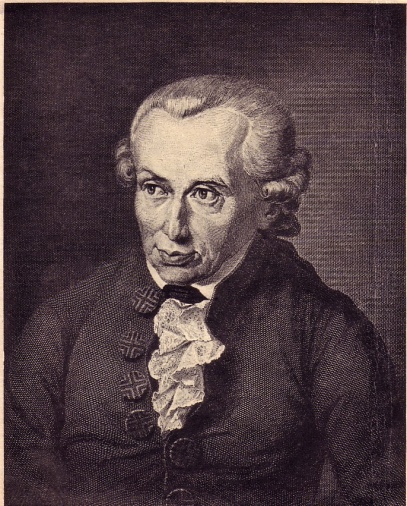 Categorical imperative
Immanuel Kant (†1804): an absolute, unconditional requirement
that asserts its authority in all circumstances, both required and justified as an end in itself. duty → deontology
„Act only according to that maxim whereby you can, at the same time, will that it should become a universal law.“(1)
("So act as if your maxims should serve at the same time as the universal law (of all rational beings)“)
„Act in such a way that you treat humanity, whether in your own person or in the person of any other, never merely as a means to an end, but always at the same time as an end. “(2)
„Always recognize that human individuals are ends, and do not use them as means to your end.“ (3)
28
[Speaker Notes: (1), (2) Grounding for the Metaphysics of Morals 3rd ed. Hackett. p. 30. Translated by James W. Ellington [1785] (1993). ISBN 0-87220-166-X.
"[a]ct with reference to every rational being (whether yourself or another) so that it is an end in itself in your maxim", meaning that the rational being is "the basis of all maxims of action" and "must be treated never as a mere means but as the supreme limiting condition in the use of all means, i.e., as an end at the same time"
(3) Karl R. Popper, summarizing some of Kant's philosophy, in The Open Society and Its Enemies (1945, p. 102) - sometimes has been treated as if it were a direct quote of Kant]
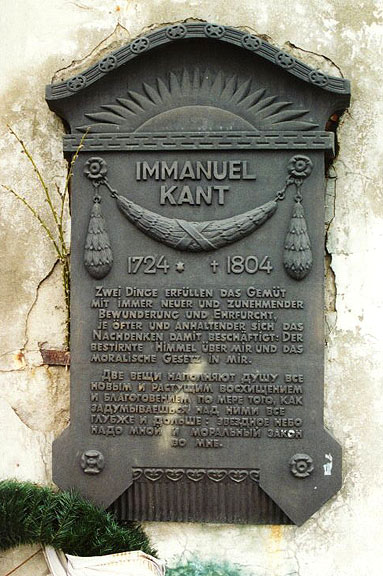 Two things
fill the mind
with ever-increasing wonder and awe, the more often and the more intensely the mind of thought is drawn to them:
the starry heavens above me
and the moral law within me.
29
Human rights as norms
As a moral doctrine, human rights have to be demonstrated to be valid as norms and not facts.
Human rights ?
Rights of the human person as such.
The right to personal liberty or the right to conduct one´s own life as master of oneself and of one´s acts, responsible for them.
The right to the pursuit of the perfection of rational and moral human life.
The right of every human being to be treated as a person, not as a thing.
…
Rights of the civic person.
Rights of the social person, and more particularly of the working person.
Human dignityHuman identityHuman personInner and outer selfPersonal integrity
Antiphon the Sophist (480-411 BC)
A treatise known as On Truth – strong egalitarian and libertarian principles
law (νόμος),  nature (φύσις) – especially human nature. Nature requires spontaneity and freedom, in contrast to the restrictions (by institutions):
Nature requires liberty
„Most of the things which are legally just are [none the less] ... inimical to nature. By law it has been laid down for the eyes what they should see and what they should not see; for the ears what they should hear and they should not hear; for the tongue what it should speak, and what it should not speak; for the hands what they should do and what they should not do ... and for the mind what it should desire, and what it should not desire.“ (Antiphon, On Truth, Oxyrhynchus Papyri, xi, no. 1364, fragment 1)
Repression means pain, whereas it is nature (human nature) to avoid pain.
"Life is like a brief vigil, and the duration of life like a single day, as it were, in which having lifted our eyes to the light we give place to other who succeed us.“
 tragic law of existence, Antiphon: the voice of humanity, wishes to shake off everything that can do violence to the individuality of the person.

In his battle for the natural liberty and equality of all men, Antiphon anticipates the natural rights doctrine of Locke, and the Declaration of Independence.
Marcus Tullius Cicero (106-43 BC)
De Re Publica [Of The Republic], Book III Section 22; as translated by Francis Barham:
„ There is a true law, a right reason, conformable to nature, universal, unchangeable, eternal, whose commands urge us to duty, and whose prohibitions restrain us from evil. Whether it enjoins or forbids, the good respect its injunctions, and the wicked treat them with indifference. This law cannot be contradicted by any other law, and is not liable either to derogation or abrogation. Neither the senate nor the people can give us any dispensation for not obeying this universal law of justice. It needs no other expositor and interpreter than our own conscience. It is not one thing at Rome and another at Athens; one thing today and another tomorrow; but in all times and nations this universal law must for ever reign, eternal and imperishable. It is the sovereign master and emperor of all beings. God himself is its author,—its promulgator,—its enforcer. He who obeys it not, flies from himself, and does violence to the very nature of man.“
Set of laws in the Middle Ages (Thomas Aq.)
The second main question of metaethics:
Reason
Religious experience
Religious tradition
Revelation
Scriptures
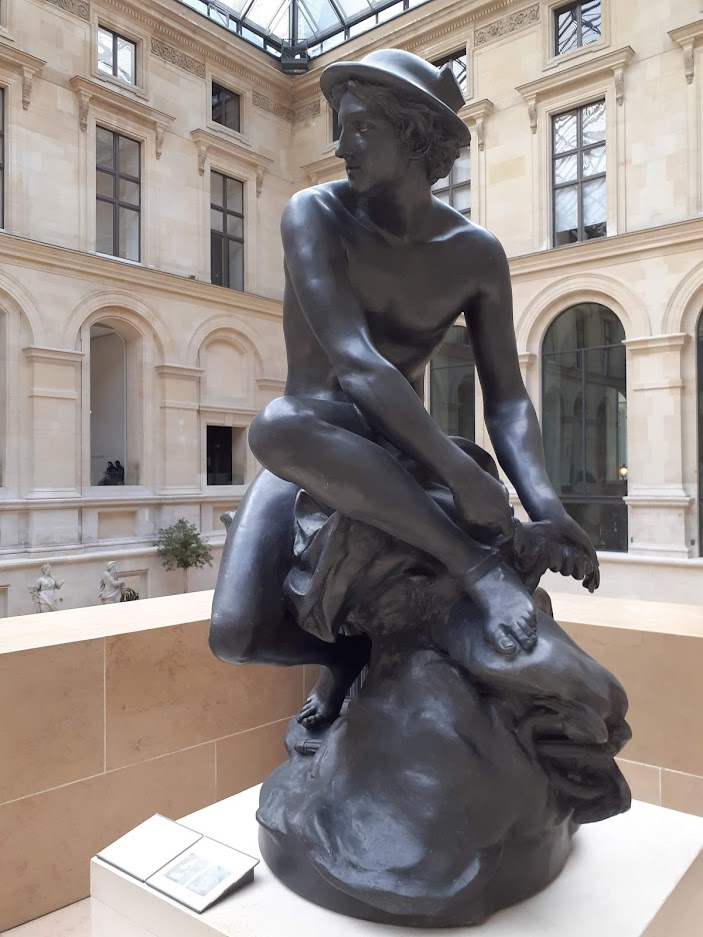 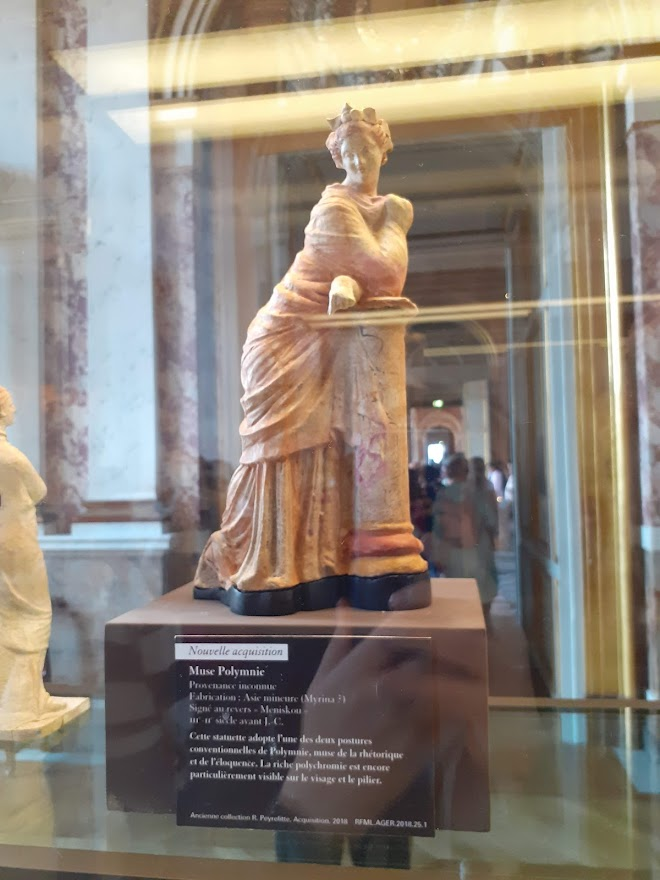 Polymnia: Muse of rhetoric and eloquence
Period: Hellenistic
Date of creation/manufacture: 3rd c. BC; 2nd c. BC (-300 – -100)
Bibliography
Public Responsibility in Medicine and Research: People & Perspectives: George Annas - Human Rights: https://youtu.be/0L2NVFcYqkM
Islamic Bioethics: https://youtu.be/XykeF8sAd_o?feature=shared
Physicians for Human Rights: https://phr.org/
Bibliography
http://www.wma.net/en/20activities/20humanrights/index.html
http://www.wma.net/en/20activities/10ethics/index.html
http://www.unesco.org/new/en/social-and-human-sciences/themes/bioethics/
http://www.unesco.org/new/en/social-and-human-sciences/themes/bioethics/ethics-education-programme/
http://www.unesco.org/new/en/social-and-human-sciences/themes/bioethics/human-genome-and-human-rights/
Universal Declaration on Bioethics and Human Rights. 19 October 2005: http://unesdoc.unesco.org/images/0014/001428/142825e.pdf#page=80
WMA Declaration of Sydney on the Determination of Death and the Recovery of Organs:
 http://www.wma.net/en/30publications/10policies/d2/index.html
http://www.wma.net/en/30publications/10policies/o3/
Bioethics and Human Dignity: http://www3.nd.edu/~undpress/excerpts/P01307-ex.pdf
Bibliography
Human Dignity and Bioethics: http://www.thenewatlantis.com/docLib/20091130_human_dignity.pdf
https://www.ncbi.nlm.nih.gov/pmc/articles/PMC300789/pdf/32701419.pdf
http://bmcmedethics.biomedcentral.com/articles/10.1186/1472-6939-7-2
About dignity: https://www.ncbi.nlm.nih.gov/pmc/articles/PMC300789/citedby/
Peel, Michael. “Human Rights and Medical Ethics.” Journal of the Royal Society of Medicine 98.4 (2005): 171–173. Print.
Mohanti, Bidhu K. “Ethics in Palliative Care.” Indian Journal of Palliative Care 15.2 (2009): 89–92. PMC. Web. 17 Feb. 2017.
Sharma, Himanshu et al. “End-of-Life Care: Indian Perspective.” Indian Journal of Psychiatry 55.Suppl 2 (2013): S293–S298. PMC. Web. 17 Feb. 2017.
https://www.amnesty.org/en/
https://www.hrw.org/
Bibliography
Links to study materials – also in „Vyuka“:
R. Rorty: On Human Rights 
B. Schaefer: Foundations of HR 
M. Macdonald: Natural Rights 
T. Machula: Natural Law 
R. A. Primus: Rights Theory and Practice 
M. Poovery: Abortion and Death 
HR_Justifications 
United Nations_HR 
Reproductive Rights 
Gender 
Sexual Orientation 
Sexual Health 
Disability